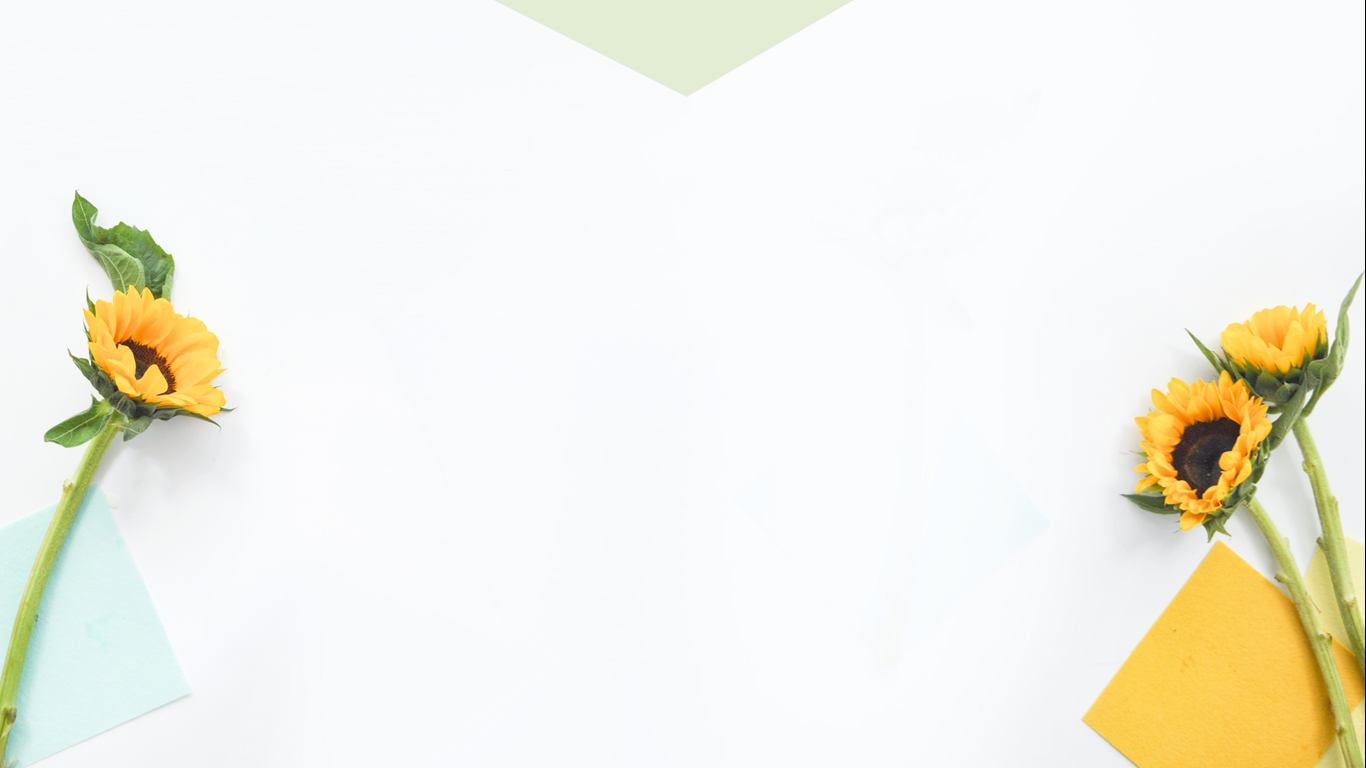 《教出幸福来》
读后感
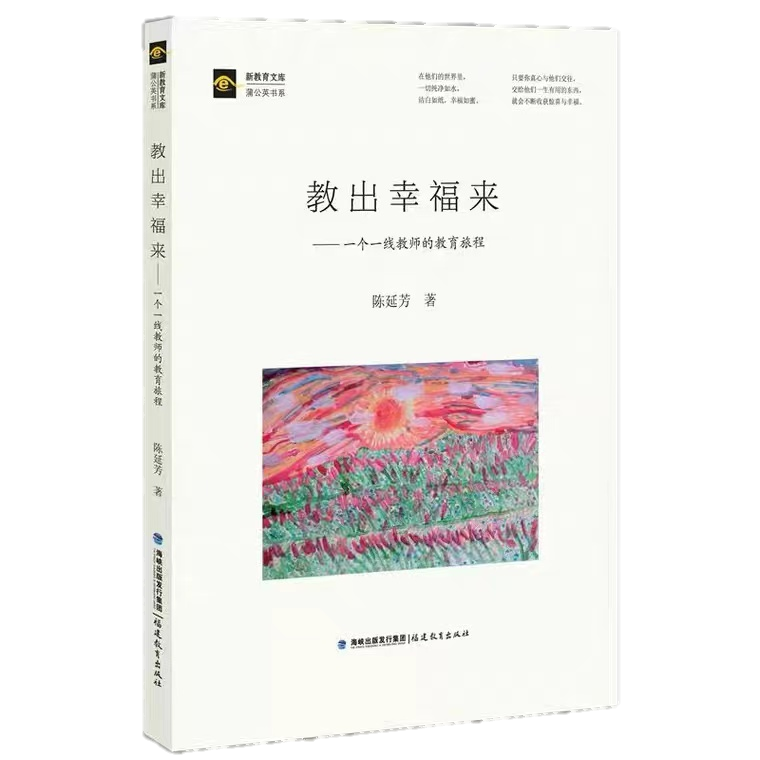 前 言
中国教育有许多弊端，但仅仅是怒目金刚式的斥责，虽然痛快却无济于事。对于中国教育而言，最需要的是行动与建设，只有行动与建设，才是真正深刻而富有颠覆性的批判与重构。

前言中引用了朱永新教授的《教育是一首诗》。在教育之路上，怀揣着教育理想，沐浴在教育光辉中的我们，如何塑造好每个学生的品格？多少次的受挫，是否能坚持最初的梦想，做一名幸福的教师。
目 录
1
2
3
内容概况
重点讲解
感受与启示
Chapter  01
内容概况
作者介绍
为爱忙碌，因爱幸福
陈延芳，厦门市骨干教师、学科带头人。参加工作20余年，先后获得“第四届厦门市杰出教师”“厦门市五一劳动奖章”等荣誉称号。主持多个市区级课题，撰写近20篇论文。
背景介绍
为爱忙碌，因爱幸福
围绕一线教师教育生活所涉及的诸多方面，按照四个主题展开，即
“师生交往里的幸福呼吸”
“课堂教学中的幸福成长”
“读写天地里的幸福遨游”
“管理实践中的幸福蜕变”
借助文字的梳理，展现出一位投身一线教育工作者的一颗拳拳爱生之心，执著探索精神，一种勤于笔耕的干劲。
Chapter  02
重点分享
重点讲解
为爱忙碌，因爱幸福
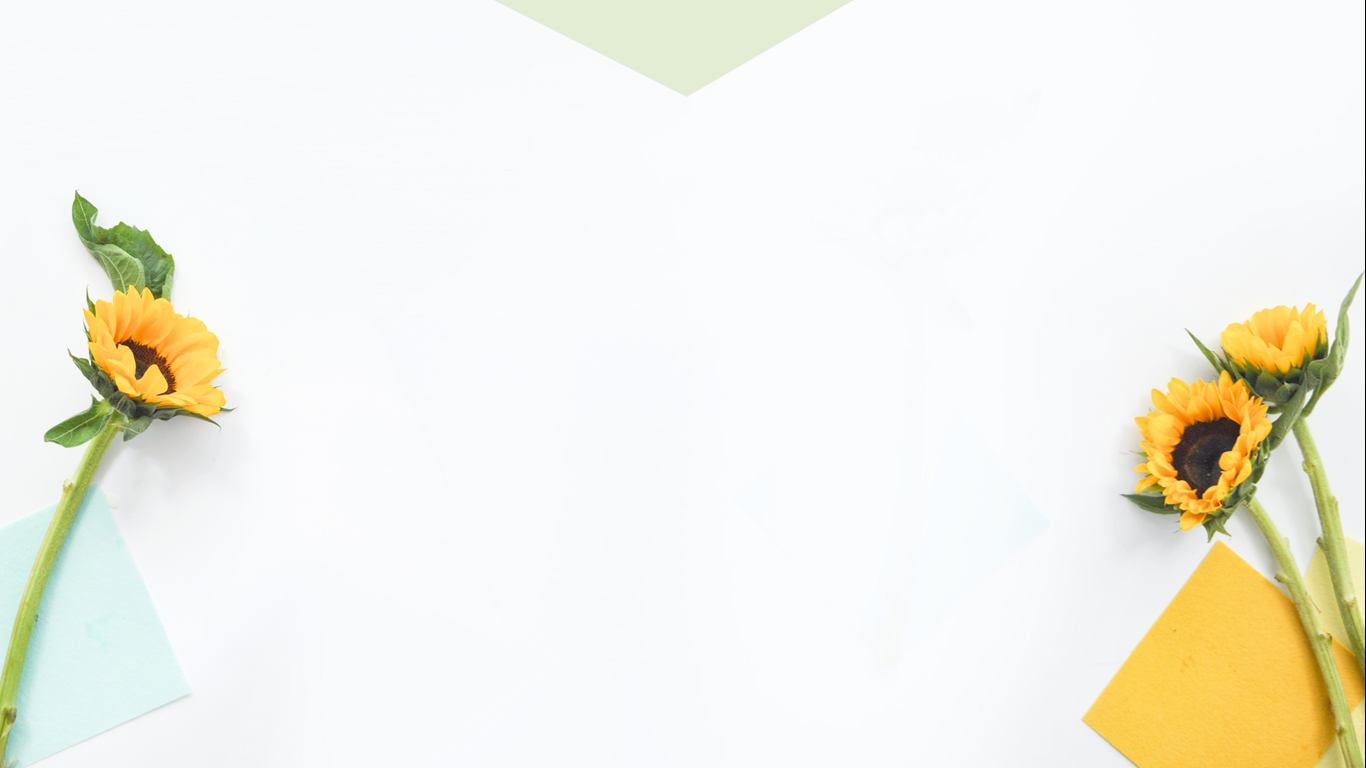 教师的红笔就像判官笔，是那么的有权威，那么的至高无上。教师的作业批改，是教学效果反馈的一种重要手段，调动学生的学习积极性，提高教学效果。
同桌互相交换批改:不仅能使学生在批改以后就马上弄懂做错的题目，而且久而久之，能培养他们发现问题、分析问题和解决问题的能力
互改式
批改方式
自改式
采取"教师告诉学生答案，学生自己检查批改"的方法，既可以防止学生在学习上的"后遗症"，又可以促使他们对所学的新知识掌握得更加准确、牢靠
助手式
善于培养和使用"小助手"，是每个教师所不可忽视的。充分发挥"小助手"在学习上的特长，组成作业批改小组，互帮互学，共同提高，是我指导学生批改作业的另一种方法。
创生作文
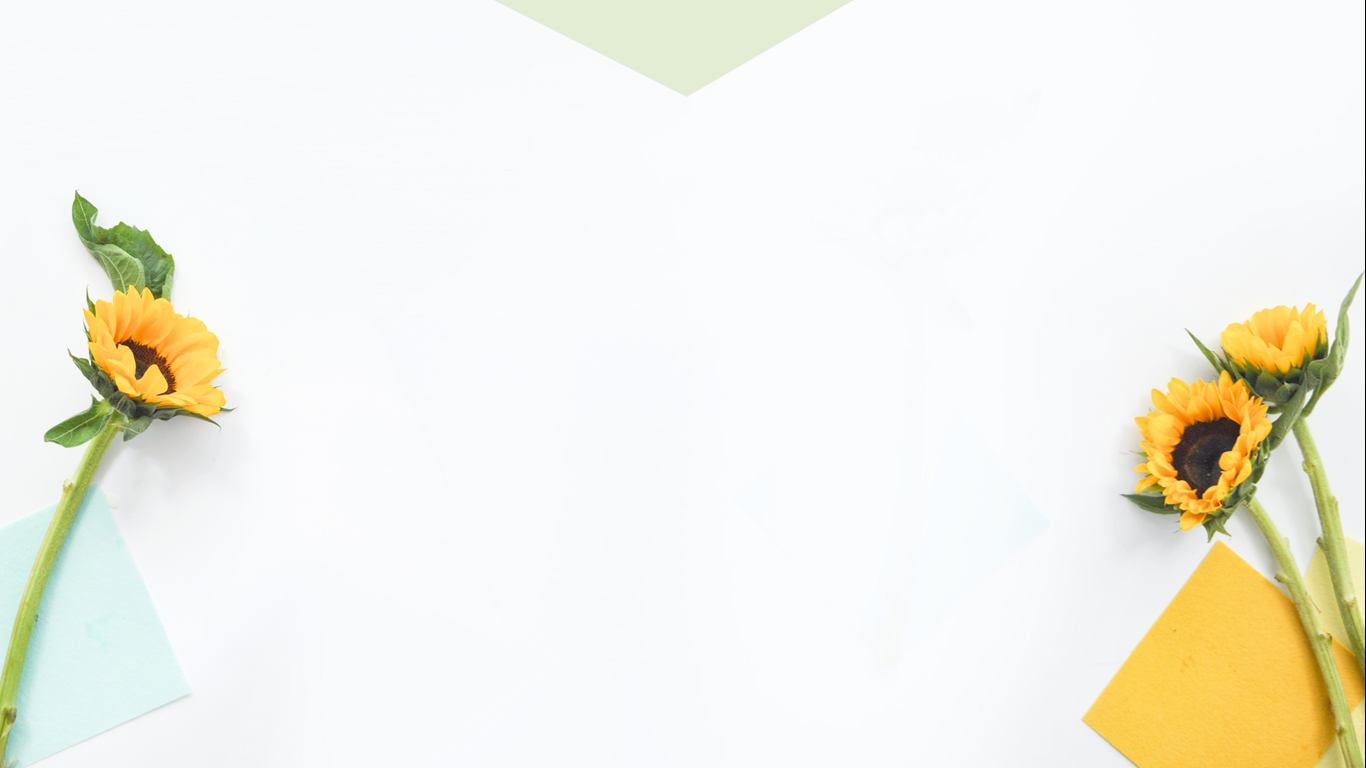 传统的作文是“演绎式”的，即：“出题一审题一范文引导一忆往事，找素材一交流一课外练写”，而“创生作文”反其道而行之，基本程式为：“设情境一写现场一现场写一当堂评”。这样做遵循了学生的习作训练规律，让学生从具体的情境感知入手，再到抽象的习作训练，让学生在生动活泼的情境中自主地、兴致勃勃地表达，真正实现自上发展。
一、厚积，情境创生的后花园
二、实践，情境创生的演示台
三、评价，情境创生的催化剂
多积累:想记就记还可以培养学生关注现实、热爱生活、观察思考、勤于动笔、乐于表达的习惯。
 多活动:生共同创设生动活泼的作文情境，在情境中观察、操作、体验、感受，才能放手让学生大胆去写现场的所见所闻所思所想，这样也才能写出个性的、真诚的东西。
我们所加入的"玩耍"就是情境的创生，是为习作服务的。实质上，执教者要设法创设一个妙趣横生，学生易于动笔、乐于表达的，生机勃勃的情境现场。
每个人都有争强好胜的心理特征，都有成功的愿望，希望自己比别人强，希望得到老师的赞扬和同学的认可。因此，我因势利导，多鼓励，少批评，激发学生的上进心。
1
2
2.如何创生作文情境
3
重点讲解
为爱忙碌，因爱幸福
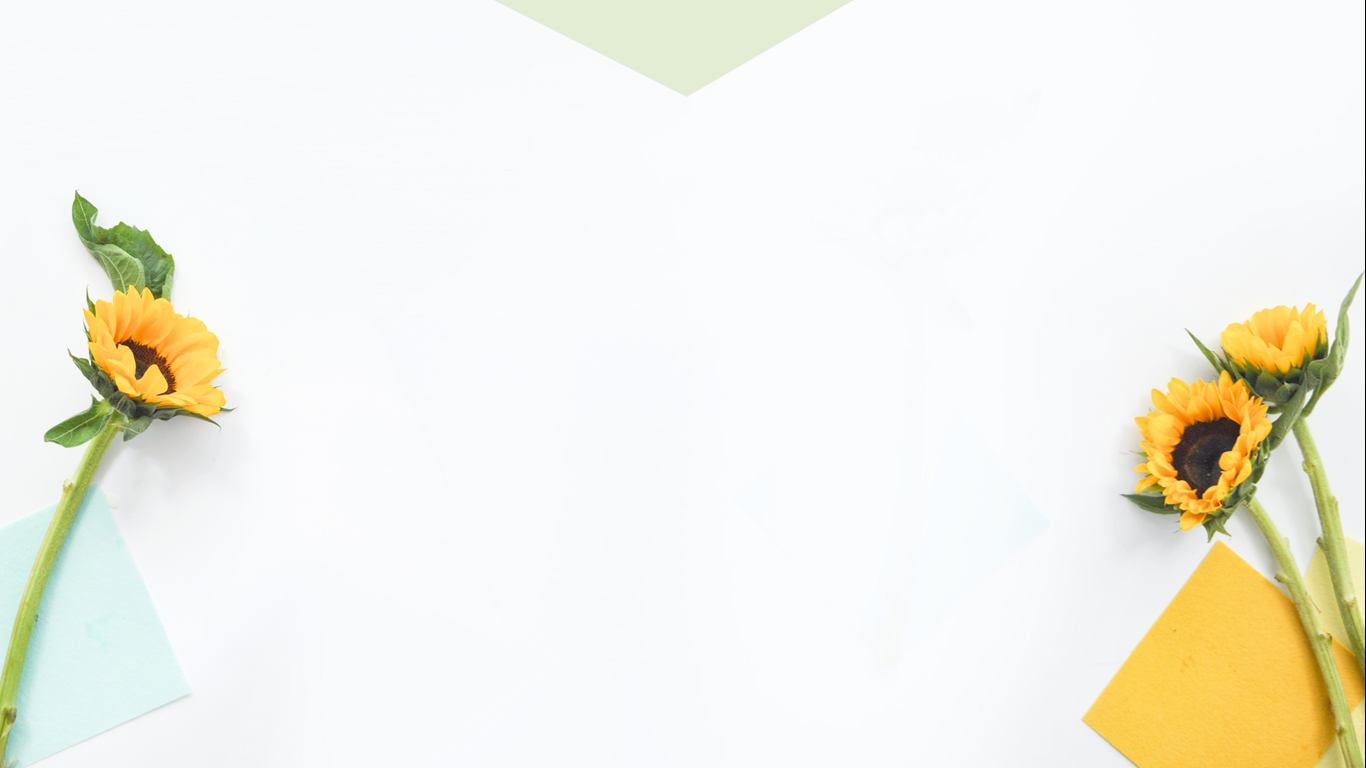 作文是一门教人用语言文字进行表达的学问，更是一门教人学会真诚的学问。因此，在作文教学中一定要教给学生实实在在的记人记事的本领，写真事，写真人，吐真情。
解放心智，引领学生，吐露真情
引导实践，激活情感，注入真情
让学生在习作中表真情
实践是丰富和发展儿童情感的重要途径。从作文这个方面来看，学生的实践活动主要包括两个方面的内容∶一是投身生活、观察生活、认识生活:二是写作实践，主要指选材构思、写作修改、评价等一系列习作实践活动.
教学中教师要注重激发学生的习作欲望，在指导学生习作时，要尽可能给学生提供"说真话，诉真情"的条件，强调有什么写什么，想什么说什么，不虚假。
重点讲解
为爱忙碌，因爱幸福
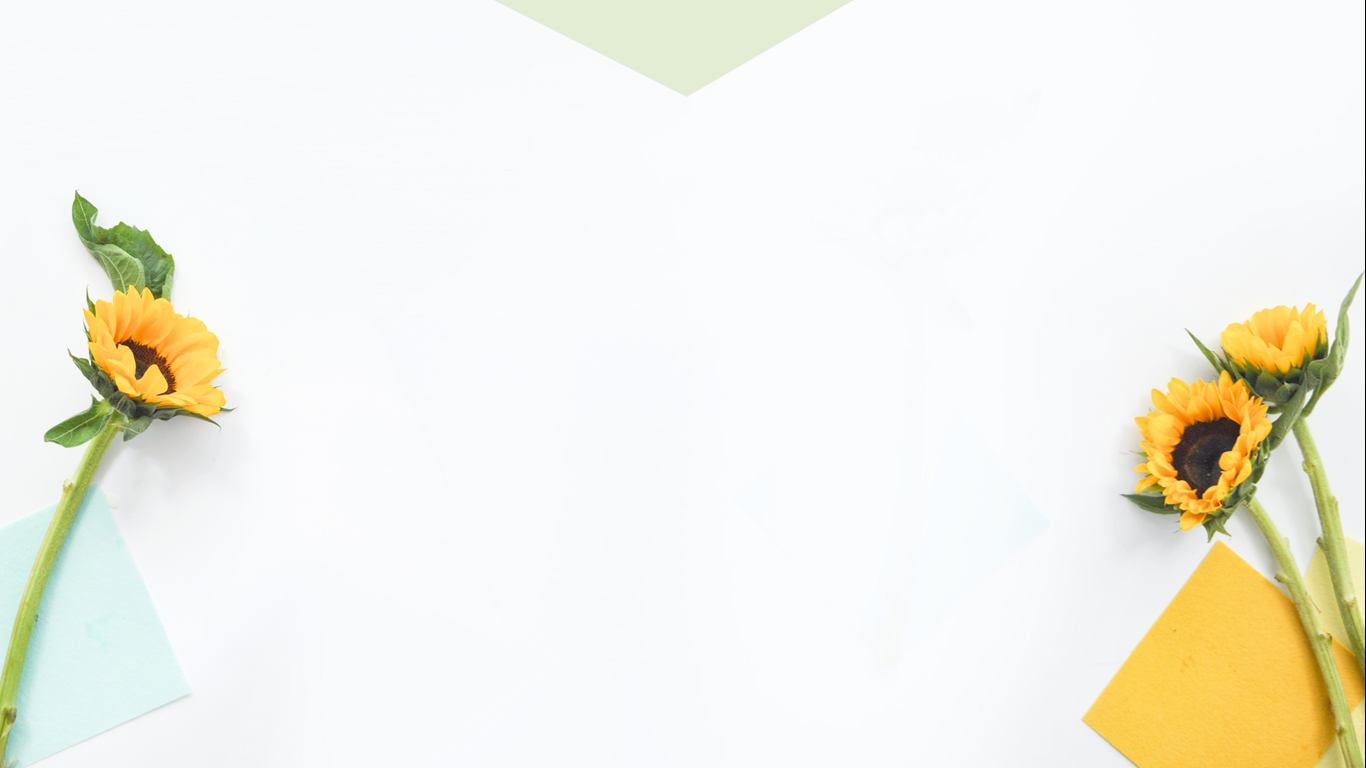 语文教学大纲要求∶"语文教学要在进行语言文字训练的同时，使学生潜移默化地受到爱祖国、爱人民、爱劳动、爱科学、爱社会主义的教育，培养学生良好的意志，品格和爱美情趣。
如何挖掘小学语文新教材中的德育因素
运用教材揭示的客观事实以理服人
利用课文描述的故事情节以情感人
学生在学习了课文后，与现实生活相联系，他们能自然地认识到课文所要揭示的道理。
通过教材中的故事情节的学习，领略其中蕴含和传达的丰富情感，在积极的情感体验中荡涤灵魂，使学生从中受到思想品德教育。
课文插图的陶冶功能
发挥教材刻画的人物形象的榜样作用
插图多达几百幅，教材插图就是"物"，要引导学生用"心"去观察。学生的注意力容易受到色彩斑斓的图案的吸引，即使看不懂图案，他们也不愿意去阅读旁边的文字说明，尤其是那些篇幅较长的文章更没有耐性去阅读。
文章中的人物为学生树立了榜样。“榜样的力量是无穷的”，针对学生可塑性强的特点，教师要能借助教材中刻画的人物形象为学生树立楷模。
重点讲解
为爱忙碌，因爱幸福
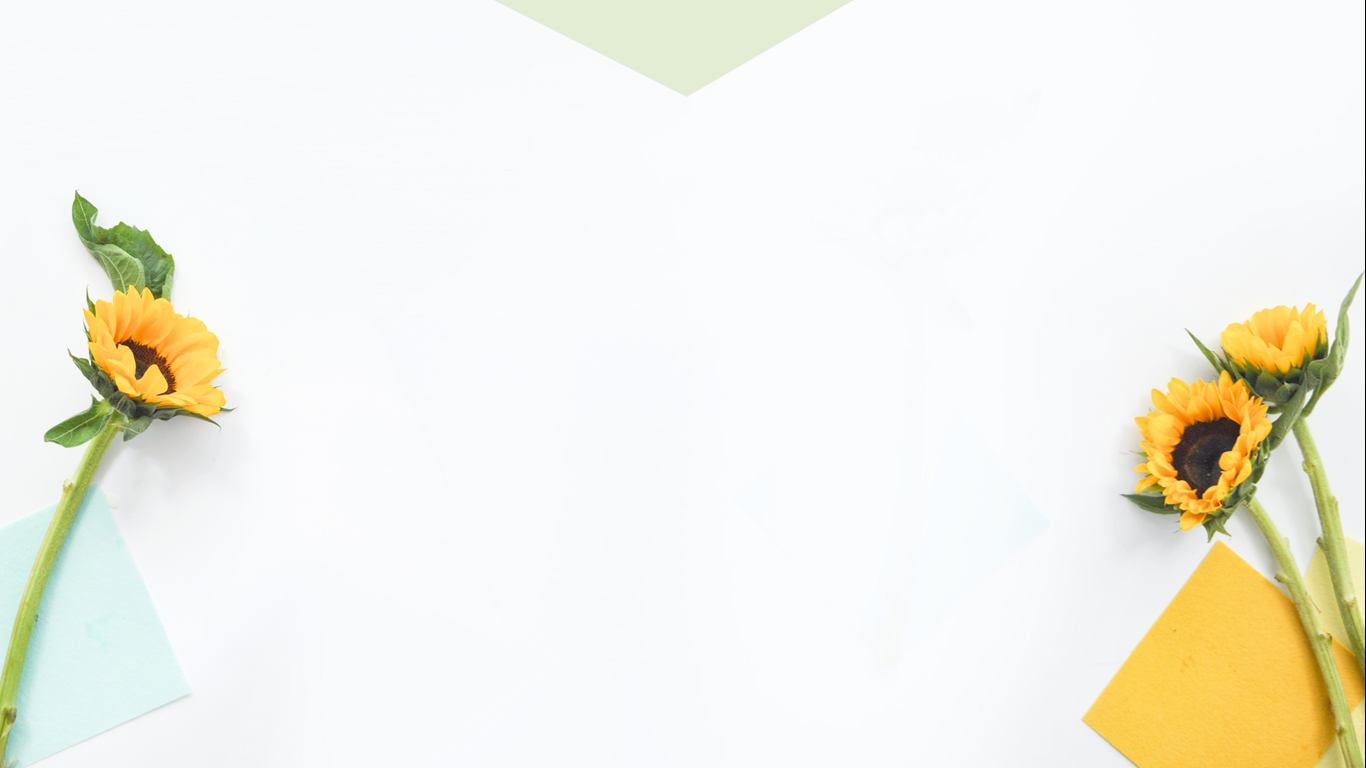 从2008年的一天，我建立了博客，行走至今，我对教育有了新的认识。教育应在学校、家庭、社会合力下，才能获得真正的成功。
博客为教育打开新的通道
运用博客服务于教育教学
我为学生搭建了一个班级博客平台，鼓励、帮助学生将日记、习作"发表"在博客上，满足学生的荣耀感，也为学生开辟习作展示与交流的大舞台，同时为家长了解学生的学习打开一条通道。
我的每一篇博文都是原创，每一篇博文都有温度。写博客不仅成长了自己，也服务了别人。我为此感到高兴。
运用博客引领学生走向未来
运用博客发布学生的优秀作品
Chapter  03
感受与启示
感受与启示
为爱忙碌，因爱幸福
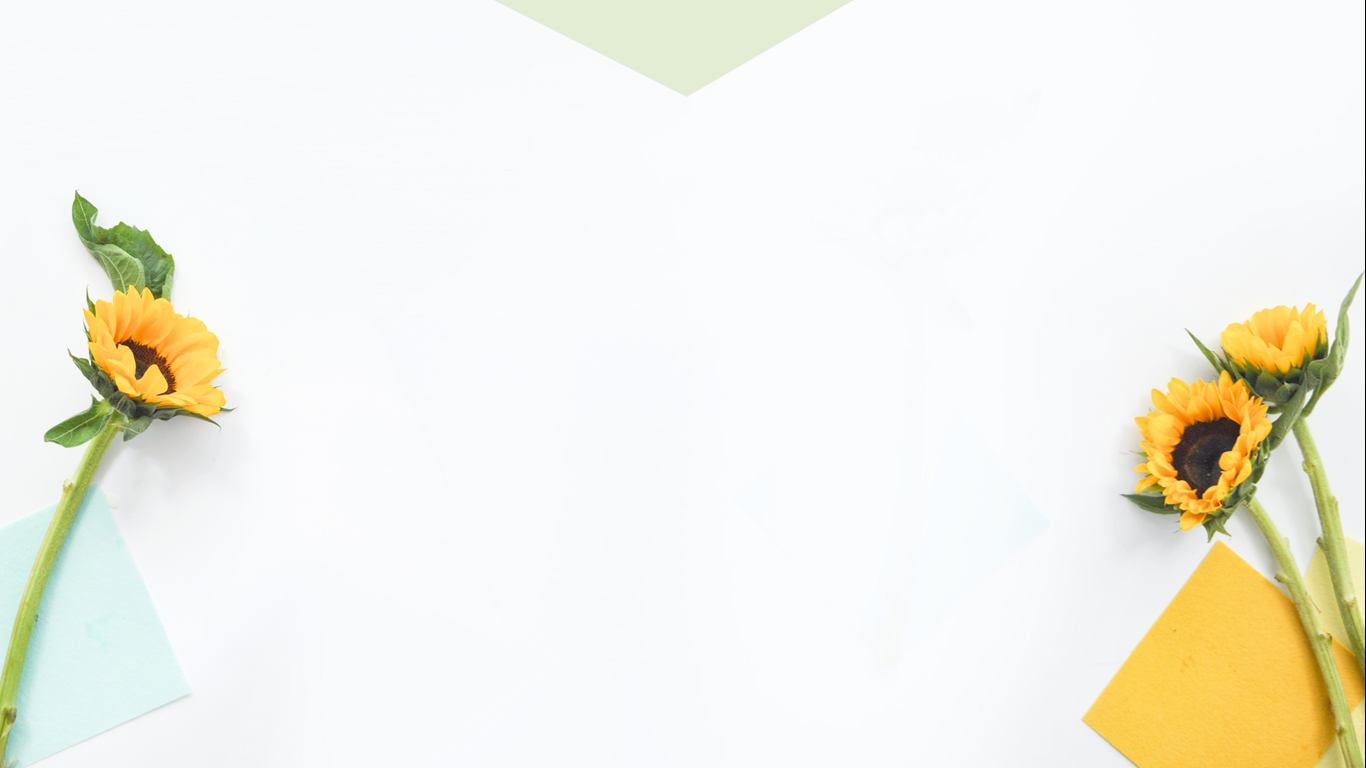 汪国真写过这样的一首诗《我不期望回报》
给予你了
我便不期望回报
如果付出
就是为了有一天索取
那么，我将变得多么渺小
……
人，不一定使自己伟大，
但一定可以
使自己崇高。
以此诗献给同在教育一线辛苦耕耘的同仁们，摆脱整日在教育中苦苦挣扎的状态，真心与学生交往，交给他们一生有用的东西，就会不断收获惊喜与幸福。
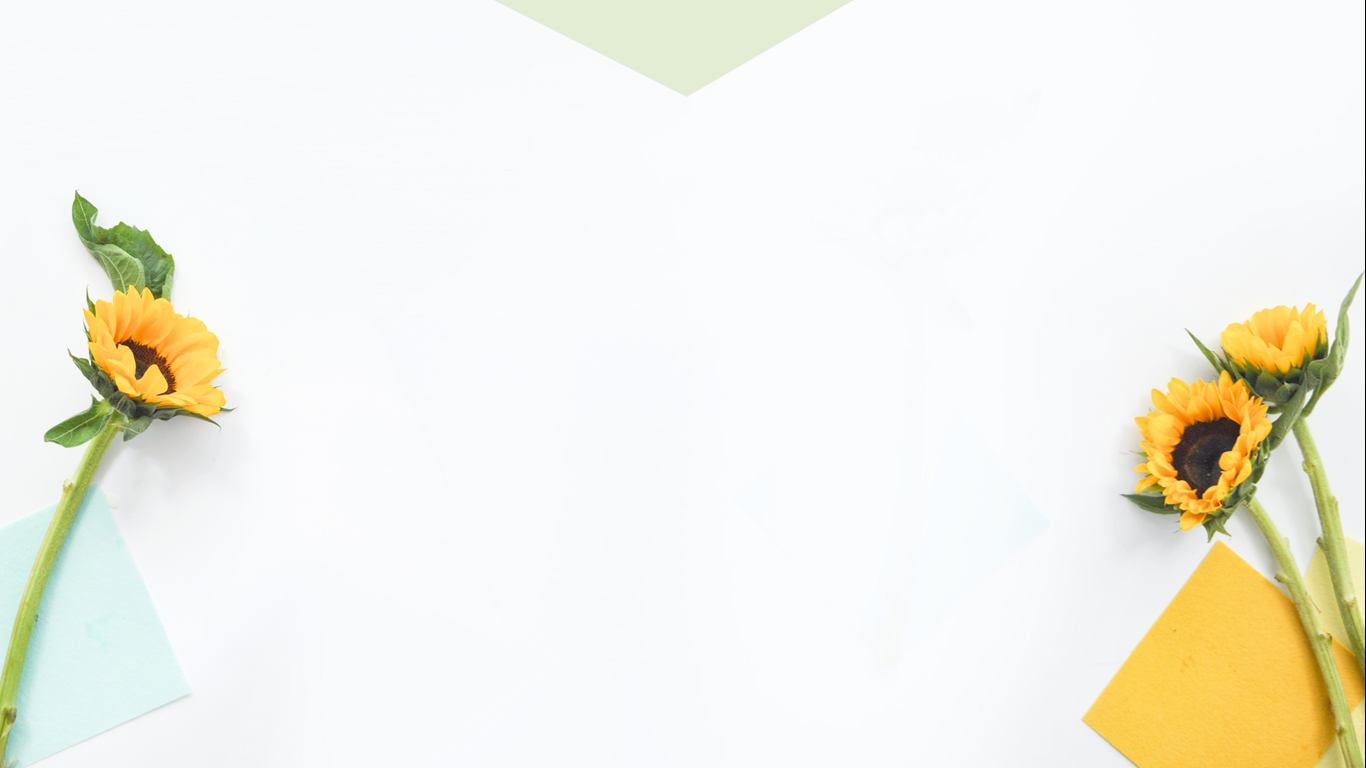 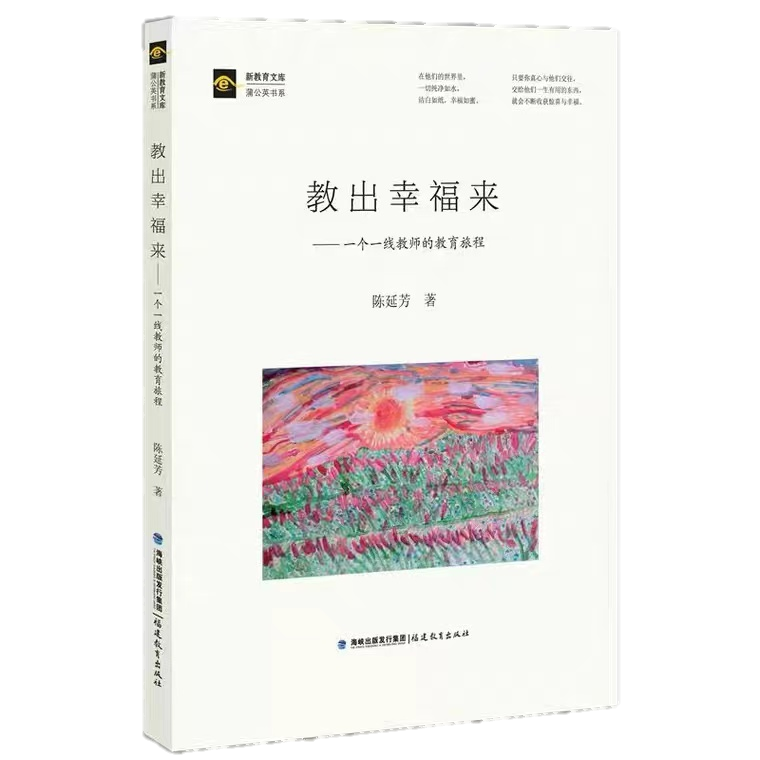 谢 谢 观 看